DISKOKABARET KE DNI DĚTÍ VE ŠKOLNÍ DRUŽINĚ.
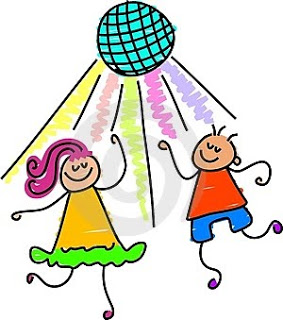 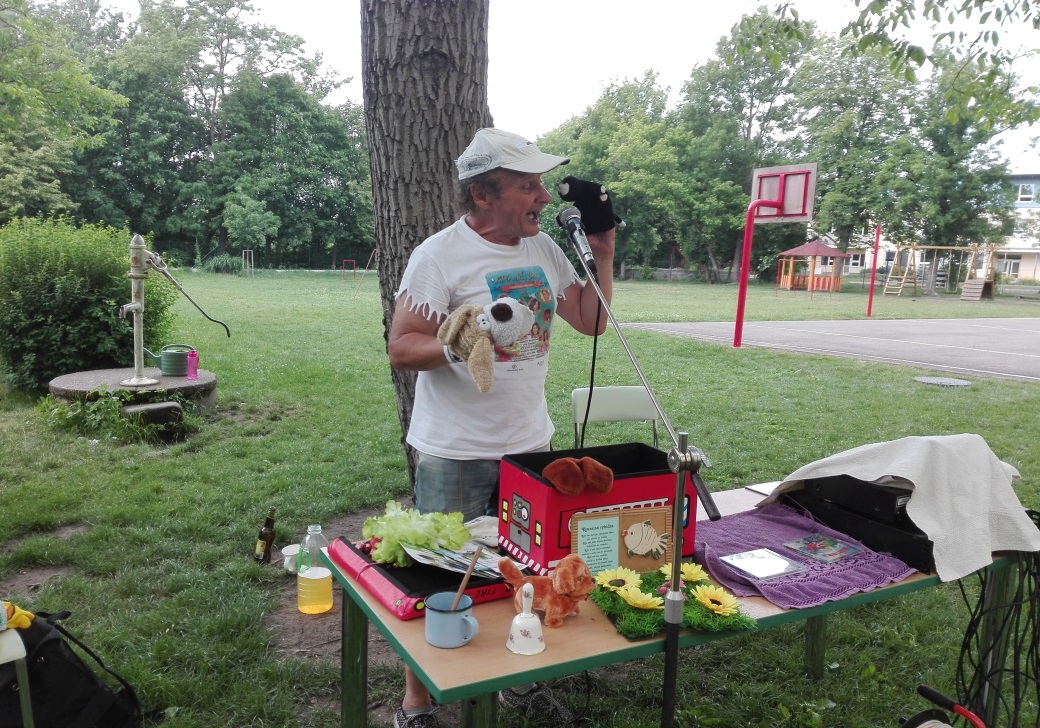 28. května 2018 
se uskutečnil v ŠD ke Dni dětí Diskokabaret.        Přijel k nám s vystoupením Honza Popleta, kterého už děti znají. Na úvod zahrál maňáskové divadlo „Jak pejsek s kočičkou vařily dort“. A když disko, tak s pořádným tancem na hřišti. Nechybělo ani pěvecké vystoupení děvčat. Odpoledne jsme si i přes trochu deště užili .
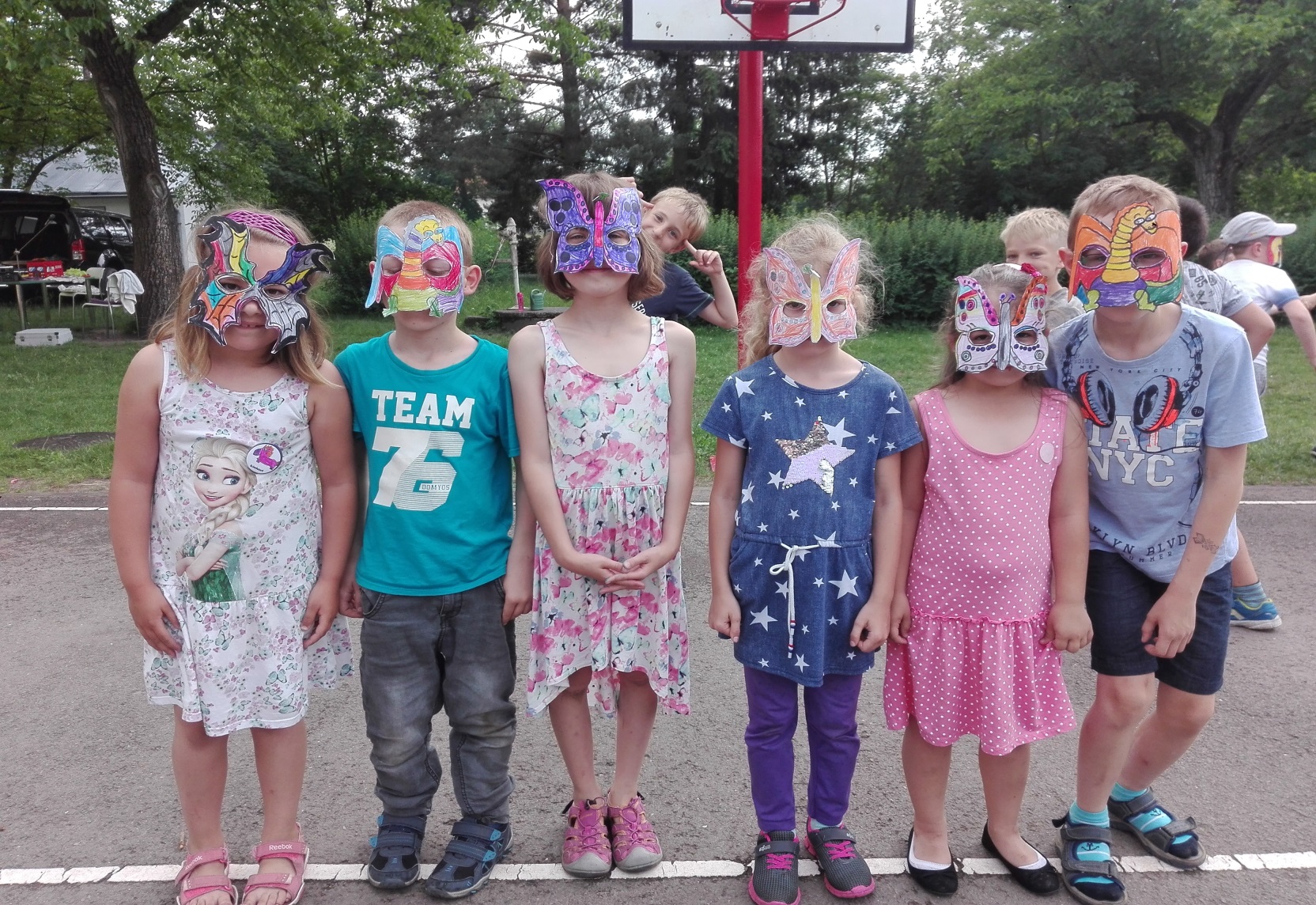 Prvňáčkové si vyrobili masky.
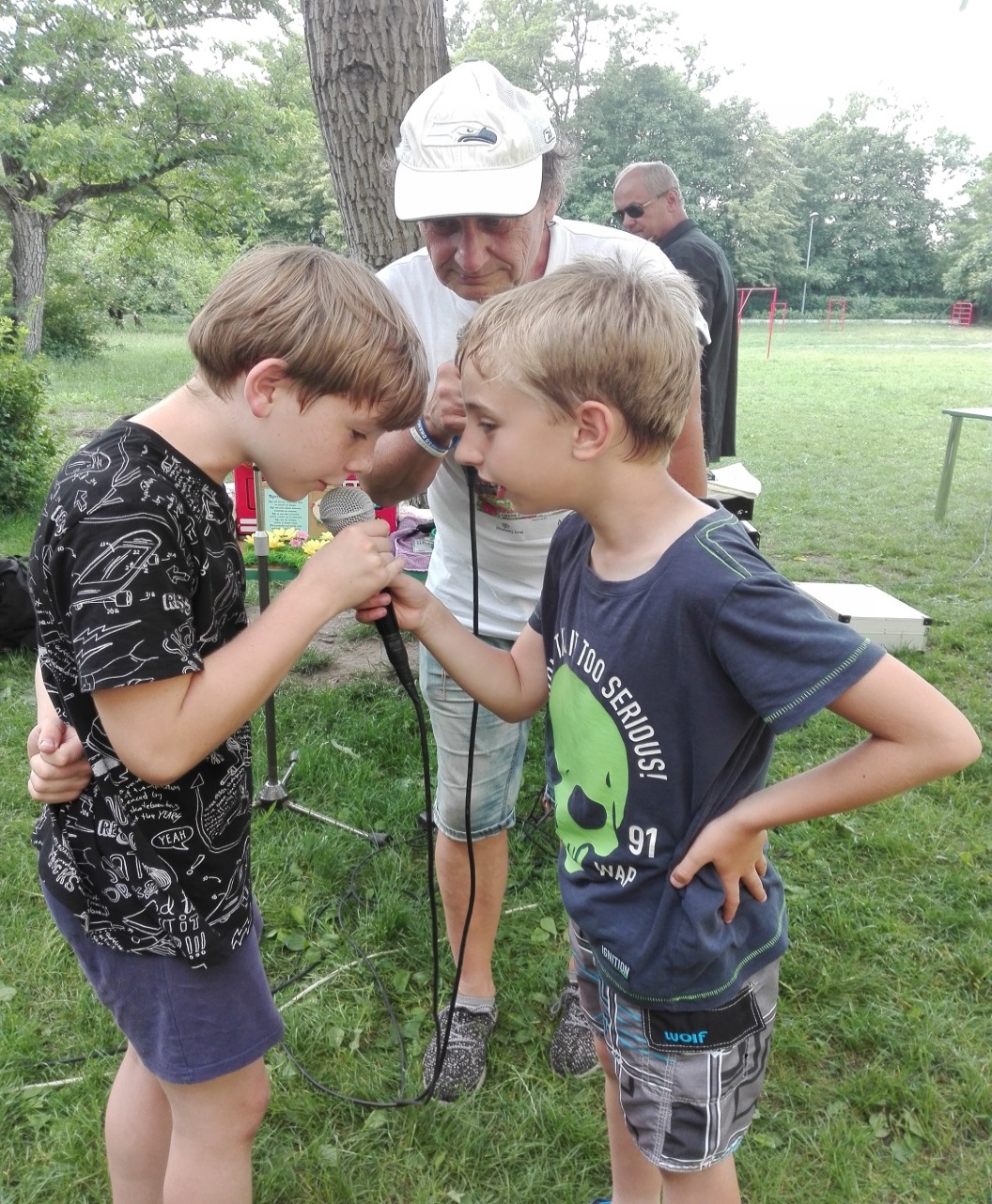 Soutěž v určování druhů chutí.
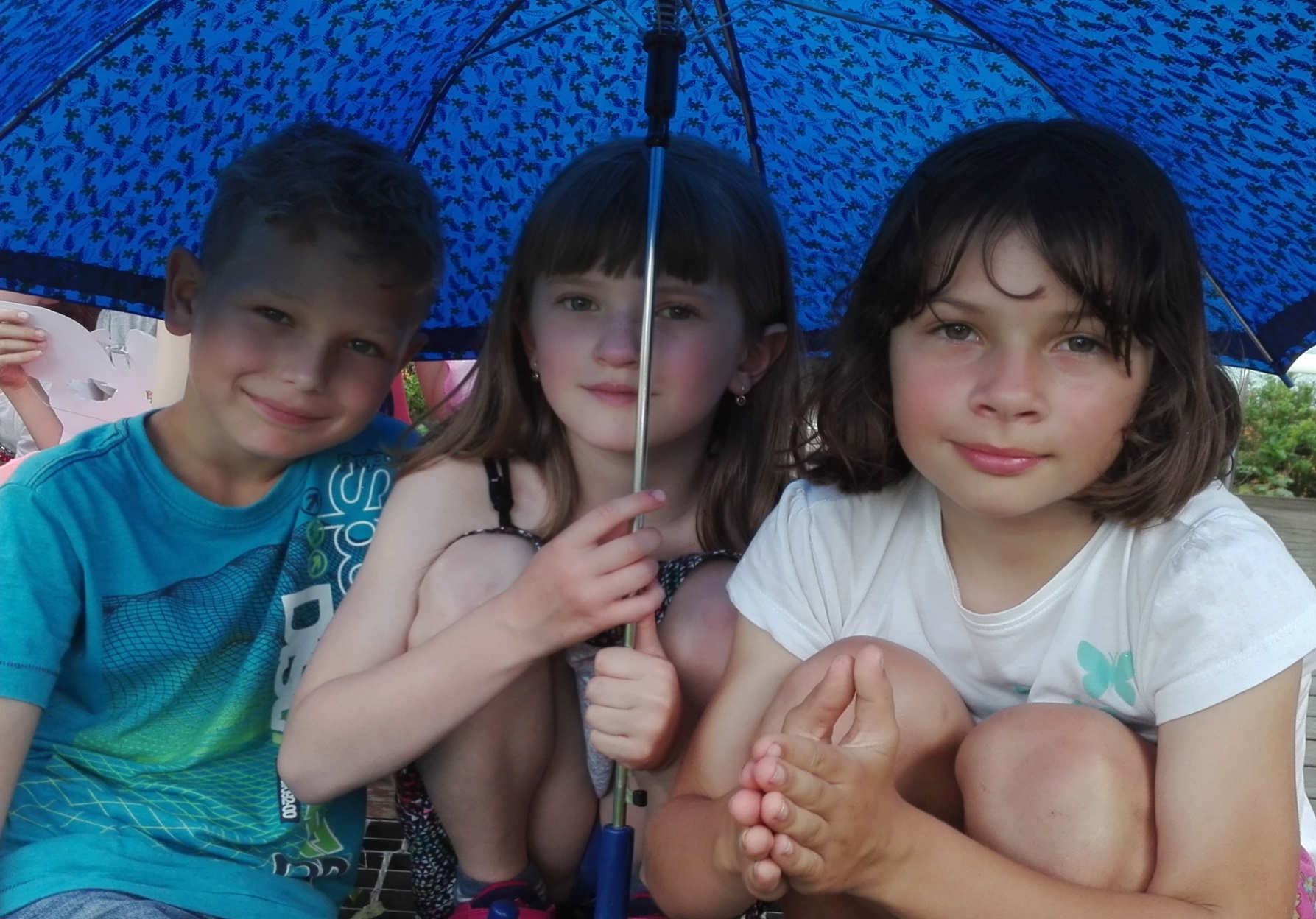 Trošku nám zapršelo.
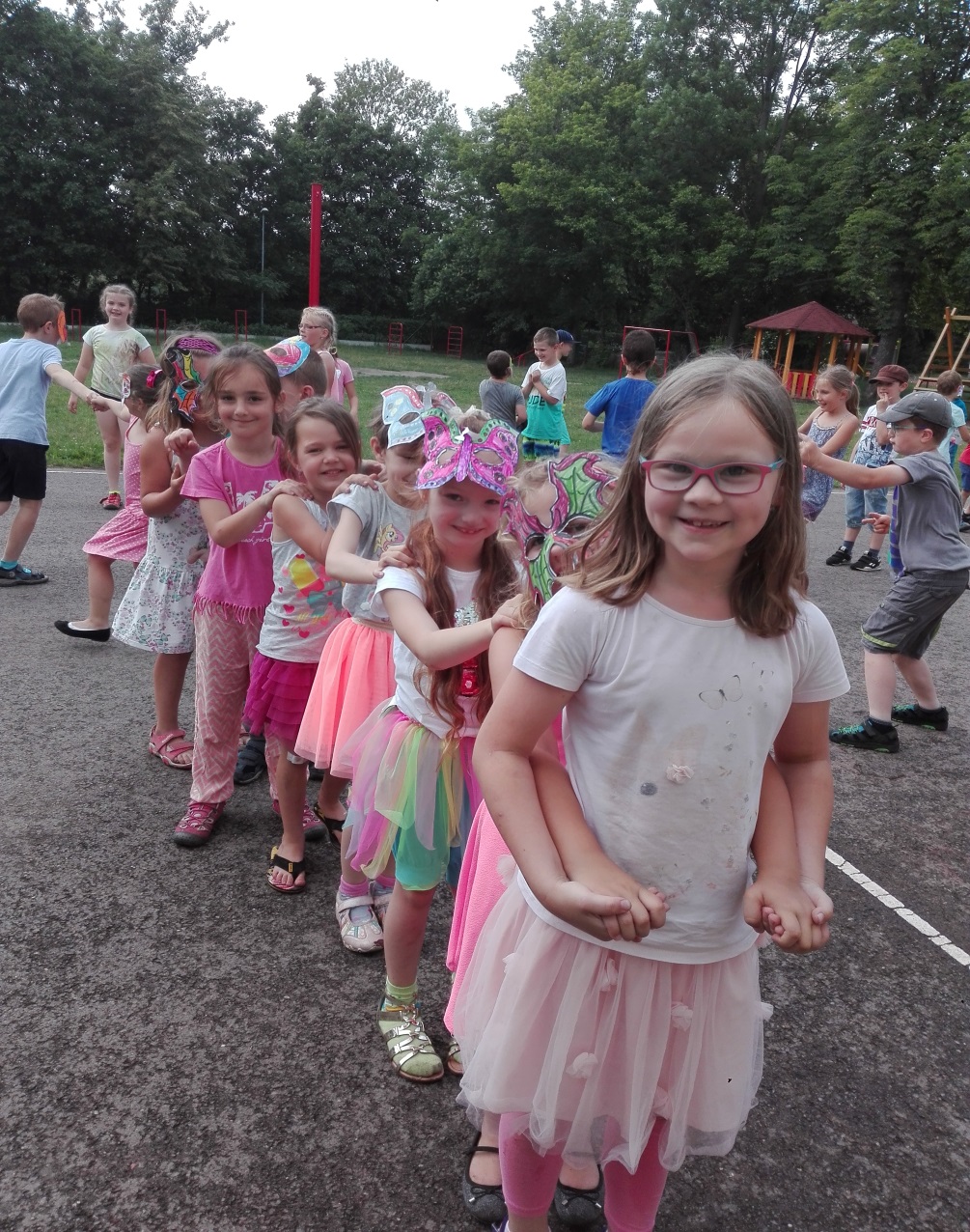 Děvčata  z 1. třídy při tanci.
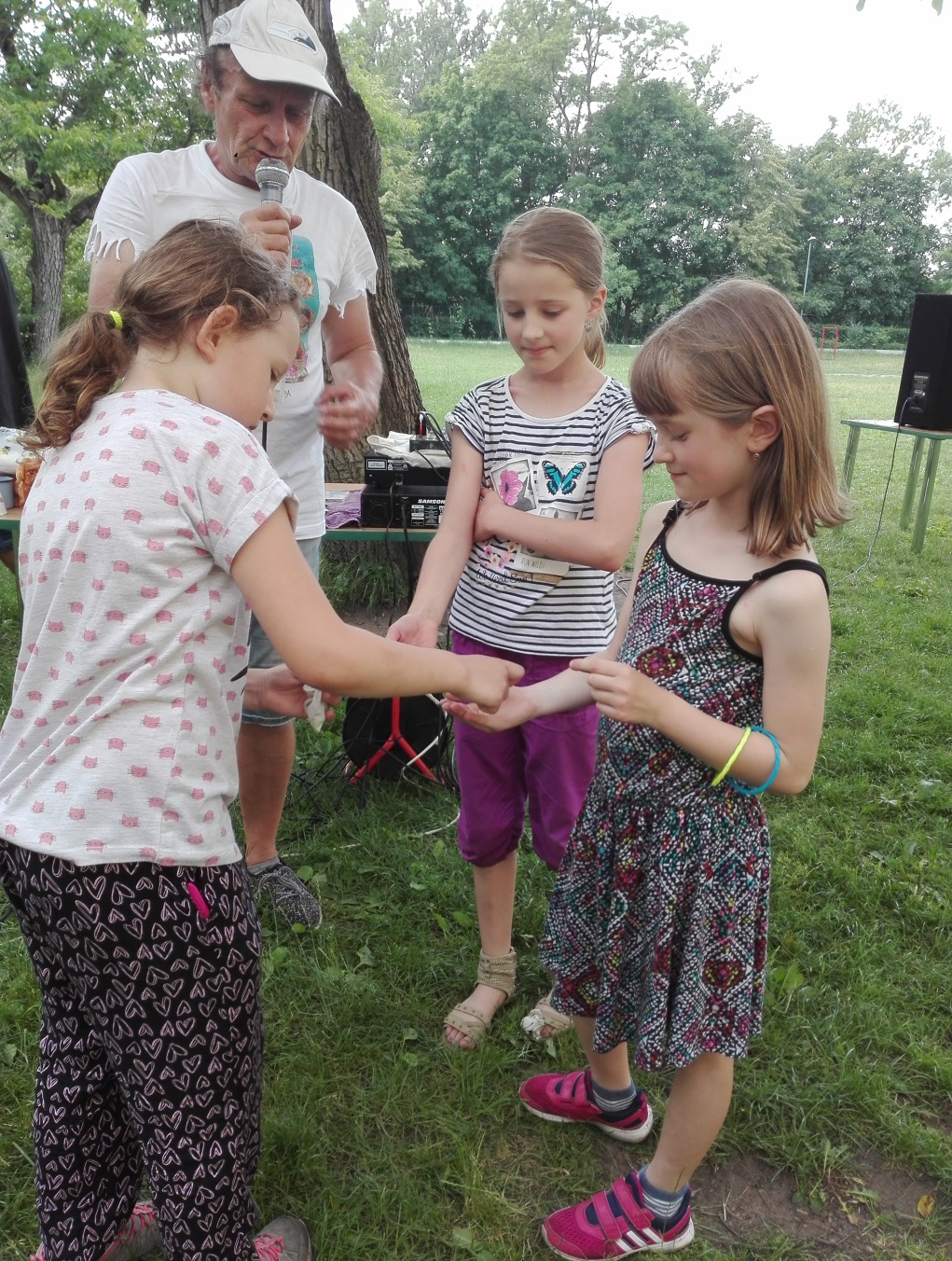 Slovní soutěž (slova opačného významu).
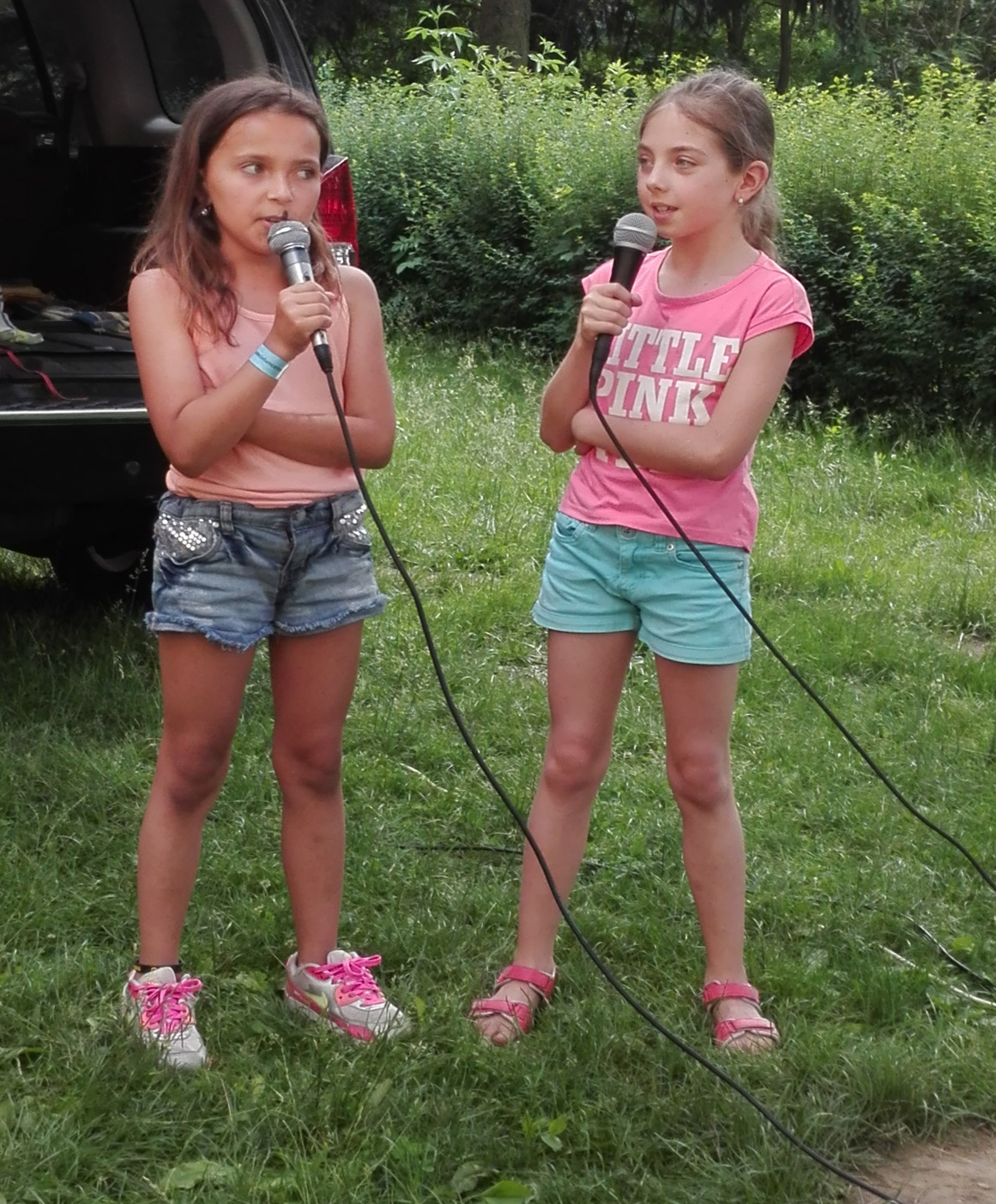 „Pátá“ v podání třeťaček.
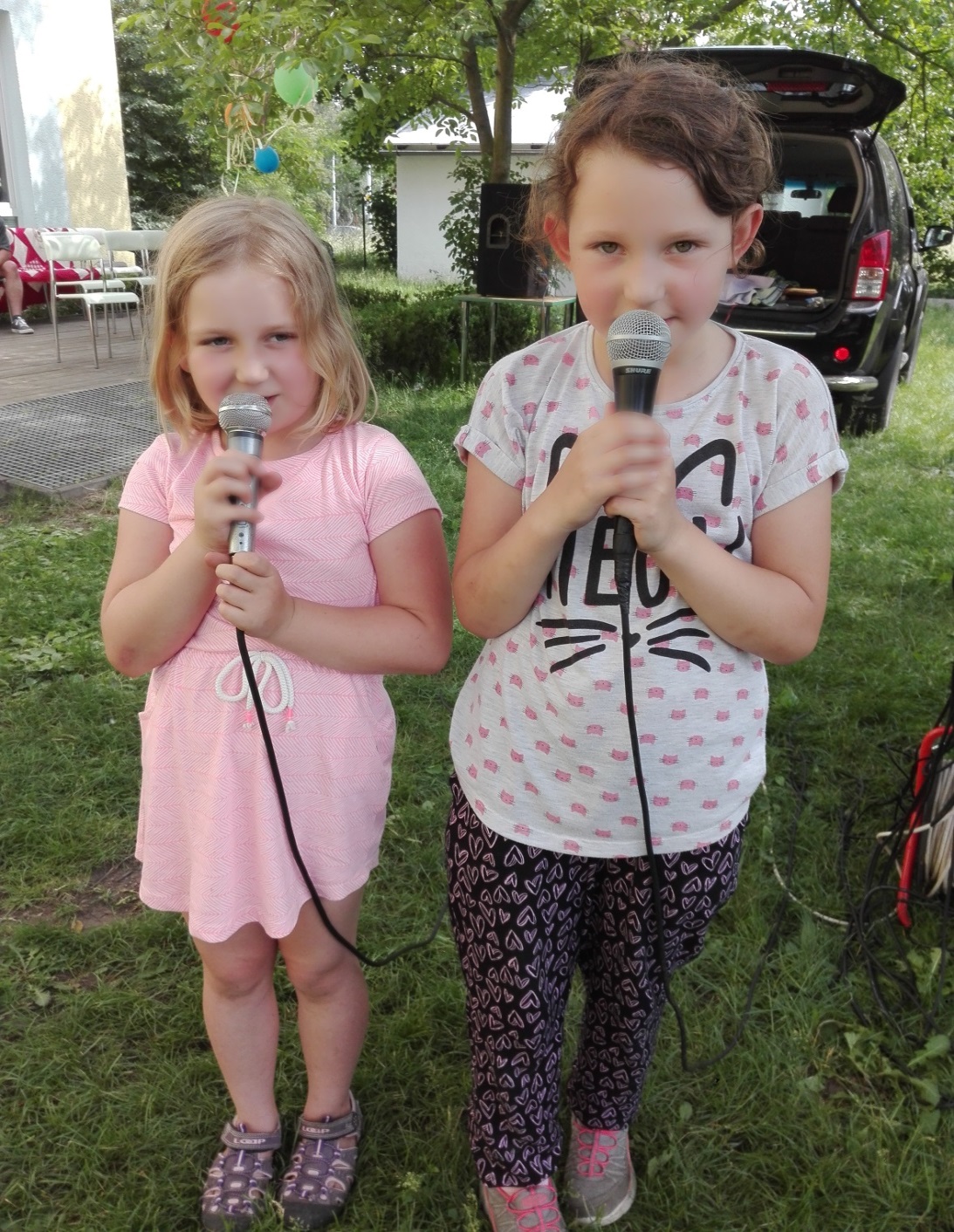 Holky z naší školky.
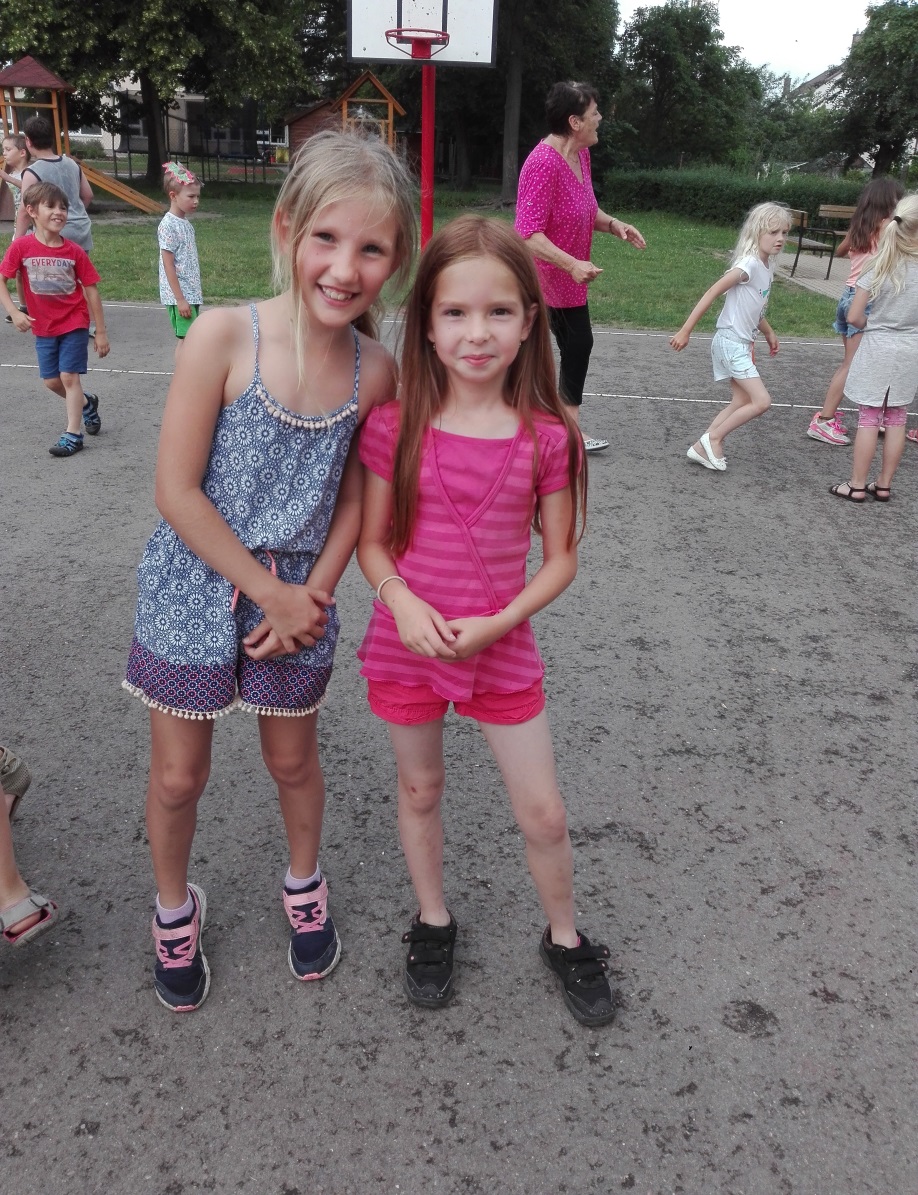 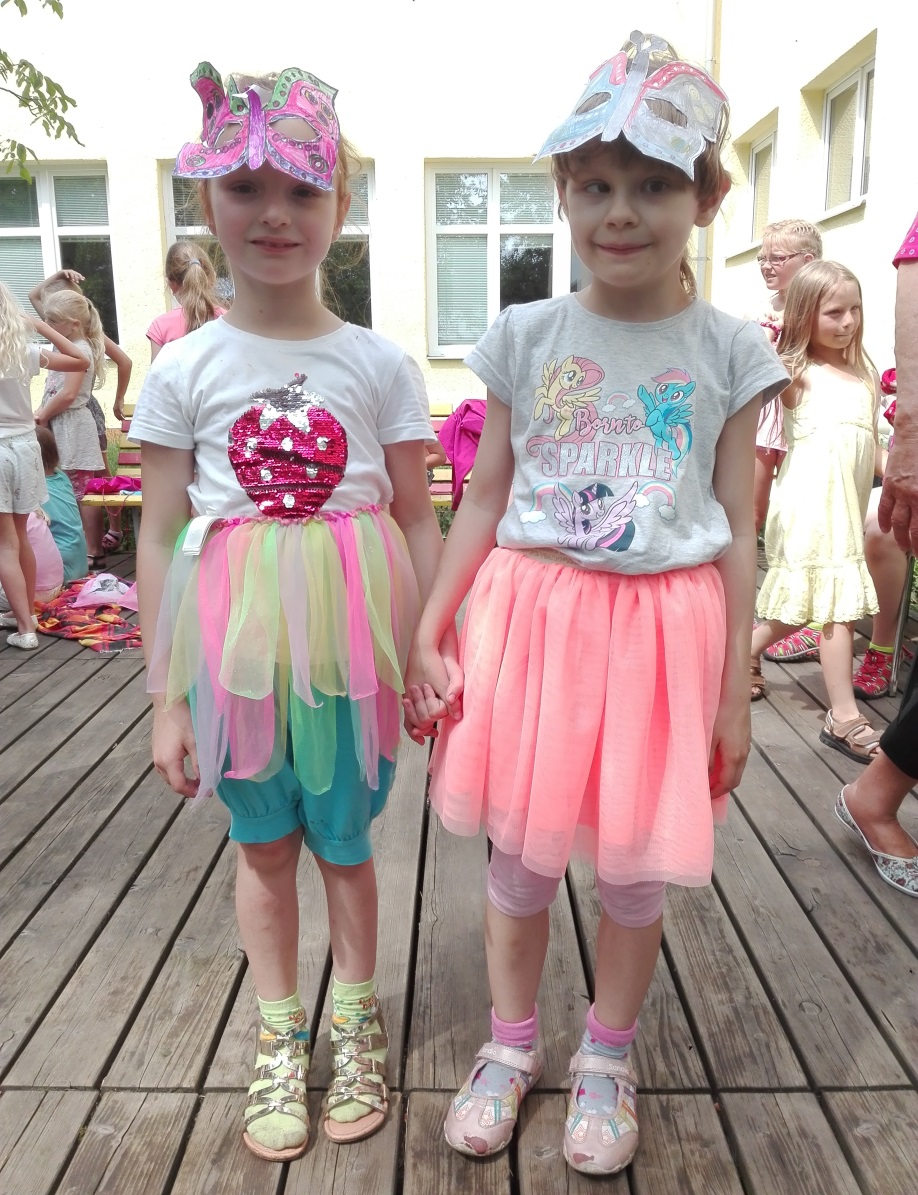 Užíváme si to.
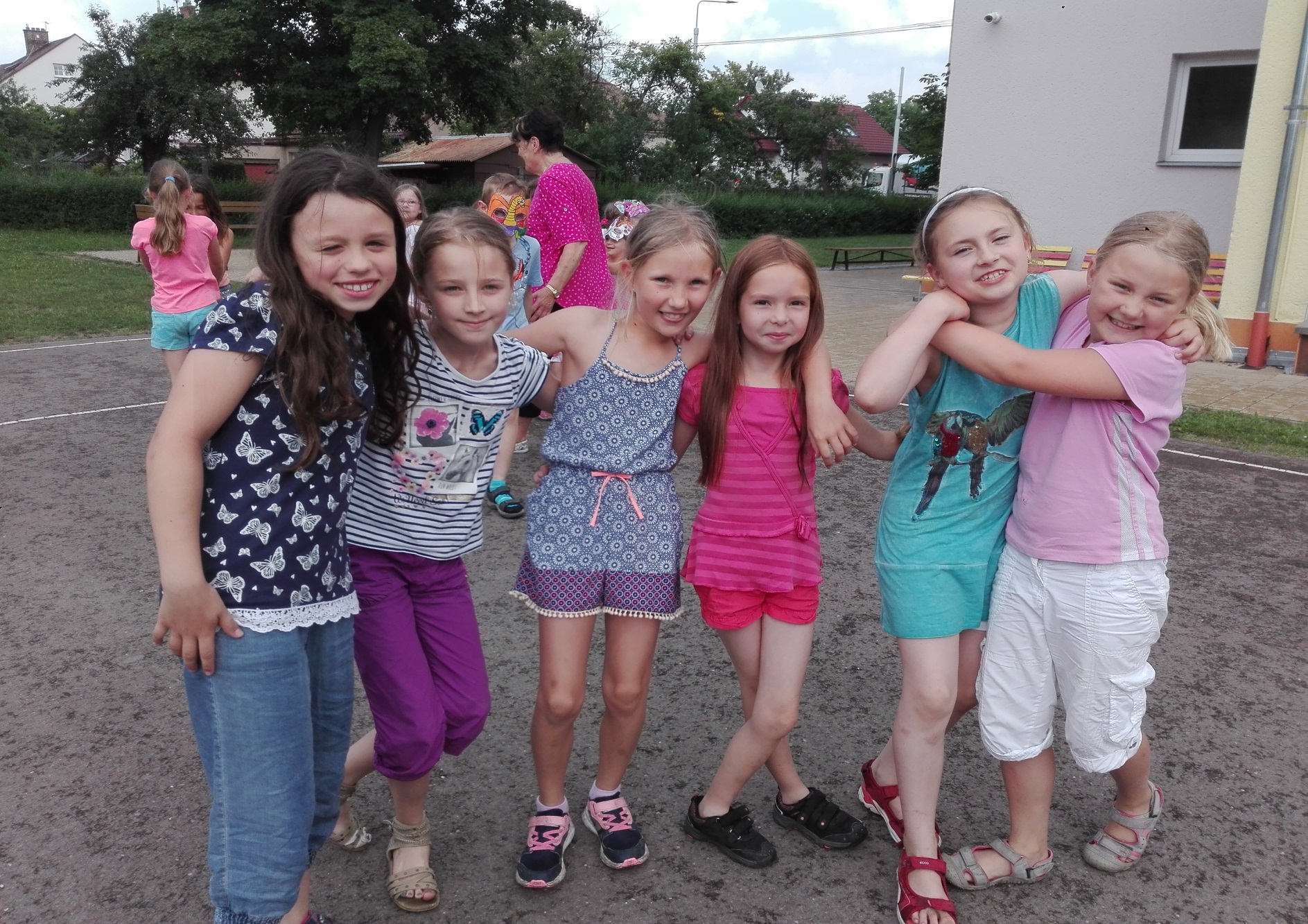 Foto na památku – 3. třída.
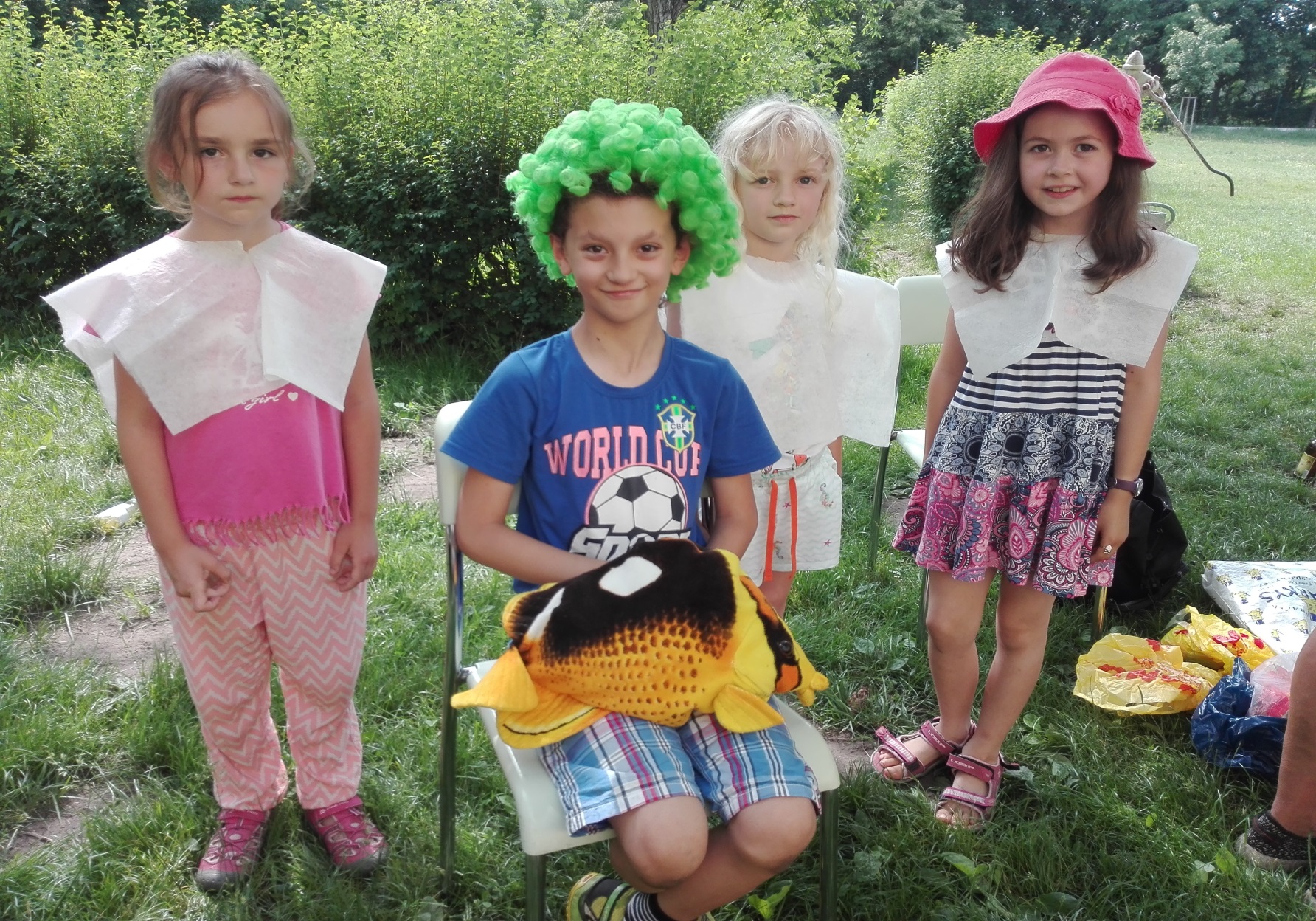 Vodní víly s vodníkem.